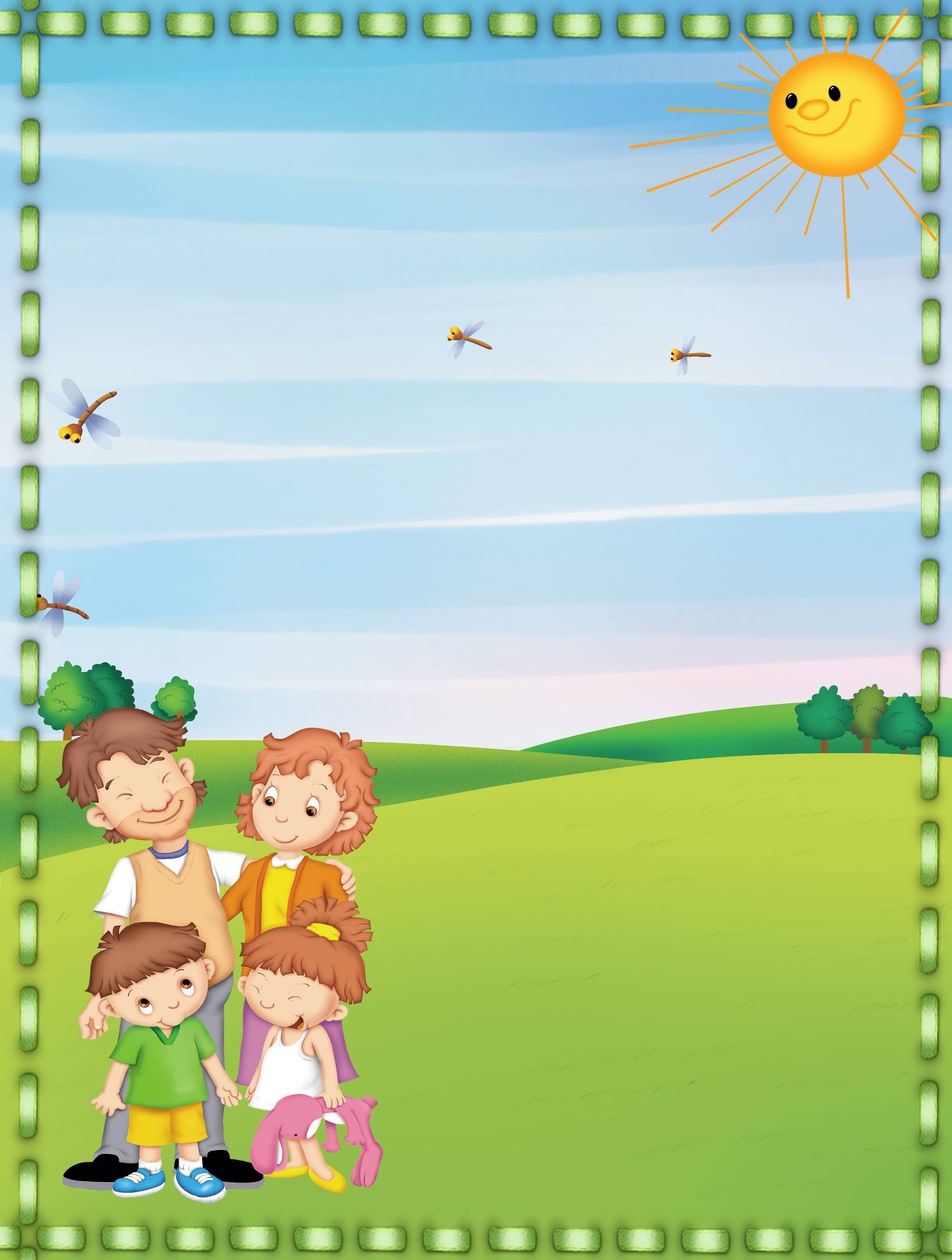 Хабарландыру
 
Сіздің балаңыз мектепке дейінгі ұйымға бара ма?
Егер - «Жоқ» жауабы болатын болса, бұл ақпарат сізге арналған!
Арнайы сіздер үшін біздің шағын-орталықтың базасында Кеңестік пункті өз жұмысын бастайды, хабарласу арқылы сіз әдіскерден, тәрбиешіден, педагог-психологтан,  музыка жетекшісінен, қазақ тілі мұғалімінен, дене шынықтыру нұсқаушысынан, медбикеден осы аталған білікті мамандардан тегін көмек ала аласыз.
Осы мамандар сіздің балаңыздың даму ерекшеліктерін анықтауға, құрдастармен, ересектермен қарым-қатынас жасау бойынша мәселелерді шешуге көмектеседі.46-04-95 телефоны бойынша мамандардың кеңесіне жазылуға болады.
Бізге келіңіздер! Біз сіздерге көмектесуге әрдайым дайынбыз!
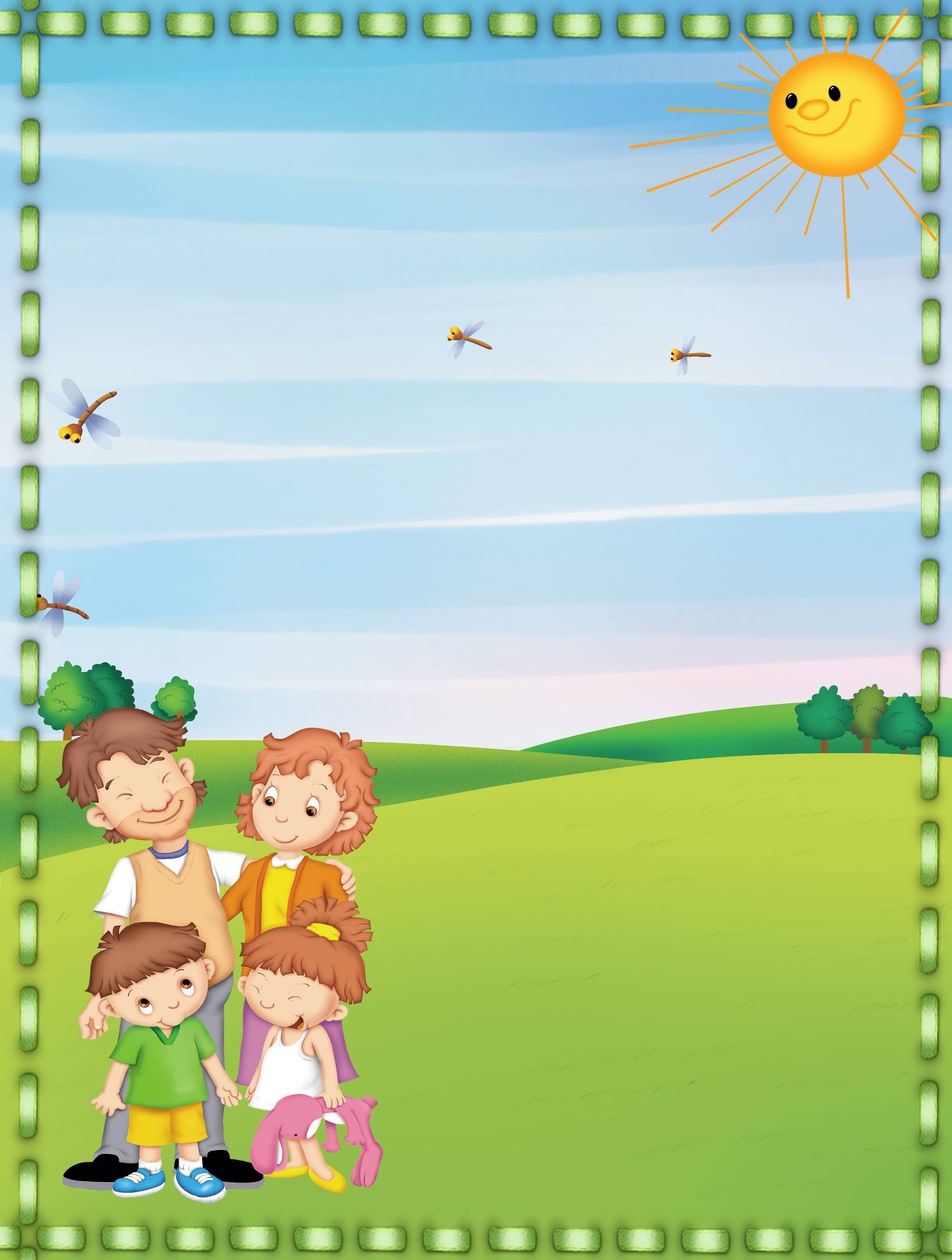 Объявление
 
Посещает ли Ваш ребенок дошкольную организаци?
Если-ответ «НЕТ» - эта информация для Вас!
Специально для Вас на базе нашего мини-центра начинает свою работу Консультативный пункт, обратившись в который, Вы получите бесплатную квалифицированную помощь специалистов: методиста, воспитателя, педагога-психолога, музыкального руководителя, учителя казахского языка,  инструктора по физической культуре, медсестры.
Специалисты помогут определить особенности развития Вашего ребенка, помогут решить проблемы общения как со сверстниками, так и со взрослыми. На консультацию к специалистам можно записаться по телефону: 46 -04- 95
Приходите к нам! Мы будем рады вам помочь!